Word Lid van de ACBS BeNe!
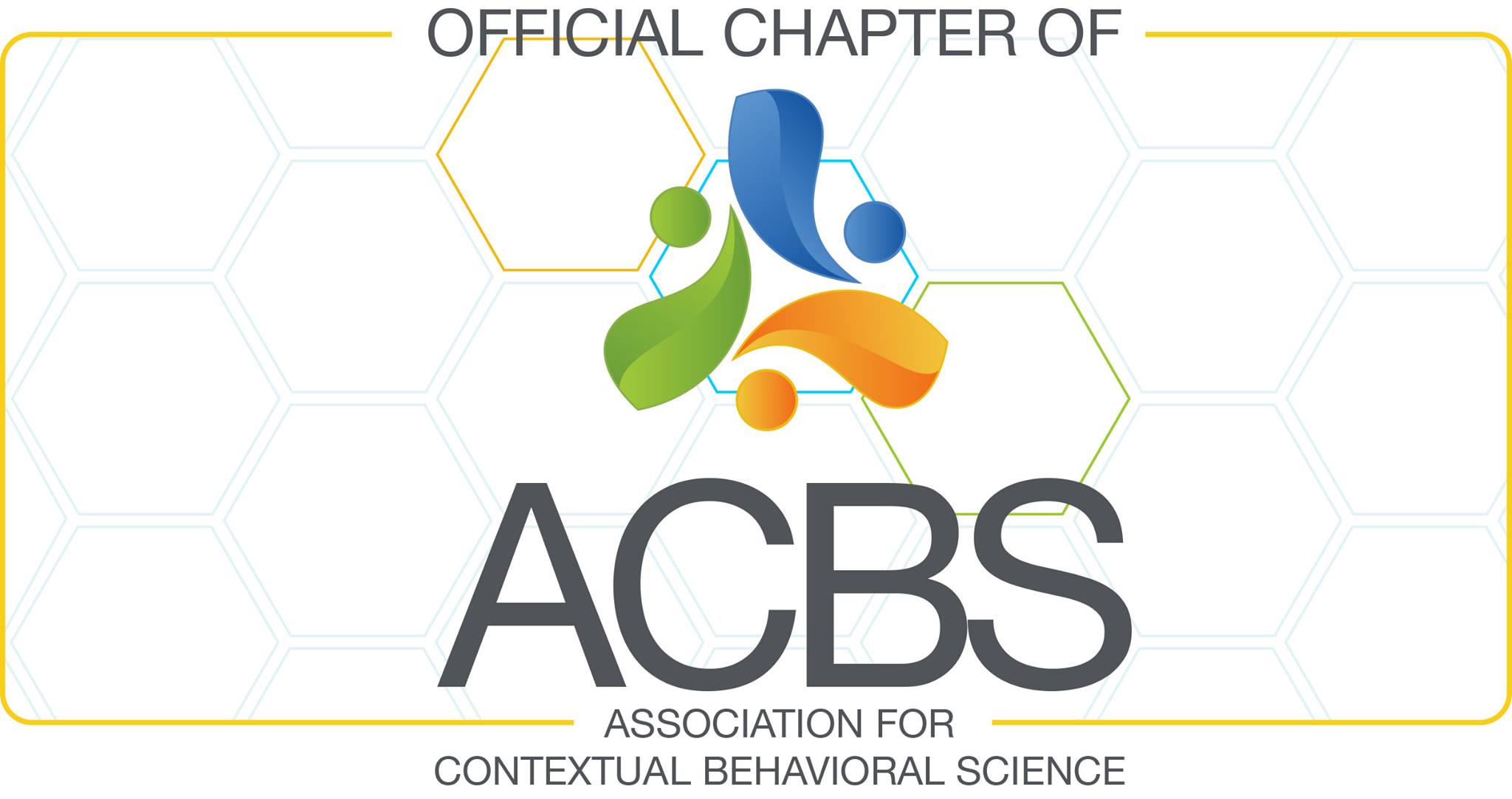 … en krijg toegang tot een gratis Nederlandstalige 
e-course ACT van 33 weken!
Web: www.acbsbene.com || Mail: info@acbsbene.com